vakgroep METAJURIDICA, PRIVAAT- EN ONDERNEMINGSRECHT
INSTITUUT FINANCIEEL RECHT
La réforme (2019) du droit belge des sociétés: stratégies et philosophies prof. Hans De Wulf
Univ de Gent (Gand)- Colloque Réponds; Paris 16 Janvier 2024;
Préparation: le CDS
2014: à l’initiative de Guy Horsmans (prof.émérite UCLouvain) et Koen Geens (prof. KULeuven), est fondé le Centre belge pour le Droit des Sociétés.
Il réunit 14 professeurs  belges en droit des sociétés (= presque tout le monde).
Conférence où des “couples” (prof néerlandophone et francophone) abordent des thèmes possibles de réforme.
3
Tour des “parties prenantes”
6 profs visitent les principales organisations “stakeholder” pour expliquer les grands axes d’une réforme et demandent leur avis:
Fédérations des notaires; réviseurs; banquiers
Fédérations du monde “non-marchand” (non-profit)
Conseil pour les coopératives
“Syndicats agricoles”
Fédération des grandes entreprises et féd. des PME
Euronext
FSMA= autorité des marchés de capitaux
…
4
Tour des parties prenantes
Quelques résultats:
Éviter d’obliger des milliers de PMEs à adopter une nouvelle comptabilité (suppr. capital social) et de consulter des notaires (statuts)
Éviter tout impact fiscal
“Les entreprises souvent préfèrent des solutions suboptimales mais bien connues plutôt que de nouvelles règles mal connues”
Touche pas à ma coopérative ! (agricole, bancaire, …)
5
Sentiments du secteur non-marchand
Le secteur à but non-lucratif veut continuer à distribuer des bénéfices d’une façon indirecte
Crainte que la suppression du statut “non-marchand” amène l’Etat à supprimer beaucoup de subventions
Les “for profits” craignent que la suppression du label “non-marchand” rende encore pire la “fausse concurrence” (distortion de la compétition) entre profit et non-profit
6
préparation
Coup de chance: Koen Geens (prof.) devient ministre de justice
3 groupes de travail (+/- 45 personnes en total, profs et avocats) préparent un document de 95 p. indiquant quels articles du code des sociétés devraient changer, et dans quel sens (sans motivation)
Ce document est présenté au ministre, qui l’approuve comme base d’une réforme (juillet 2015)= > rencontre informelle en septembre 2015 entre 6 profs et le comité parlementaire qui va traiter la réforme proposée ; grands axes expliqués au comité
Parlementaires sont positifs, sauf quelques socialistes sur doctrine du siège statutaire
Quelques questions, mais peu, sur la suppression du capital
7
travaux législatifs
Désignation de 4 experts au sein du CDS
Prof. Dr. Marieke Wyckaert (KU Leuven, avocat)
Prof. em. Dr. Jean-Marie Nelissen Grade (KU Leuven, ancien avocat à la Cour de cassation)
Prof. em. Dr. Paul Alain Foriers (ULB, avocat à la Cour de cassation)
Prof. Dr. Hans De Wulf (UGent)

Sessions de travail des quatre experts soutenus par le cabinet du ministre et la SPF Justice et par des experts désignés ad hoc pour certaines thèmes – rédaction des textes et de l’Exposé des motifs

Loi écrite et adoptée en 4 ans = une seule période gouvernementale (sinon réforme majeure difficile à réaliser dans le contexte belge)
8
philosophie
Moins de formes de sociétés (6, pas 12), et la “BV” (sprl) doit devenir la société “passe-partout”
En Belgique on comprend mal la tendance française à créer une forme à part pour chaque activité différente
forme cooperative interdite aux professions liberales (avocats, comptables, …)

Droit des sociétés ouvert au monde:
Adoption de la doctrine “siège statutaire”, suppression siège réel
Offrir une plus grande sécurité juridique
Faciliter le choix pour le droit belge par des entrepreneurs étrangers
Aussi parce qu’on est jaloux du succès international de la “BV” aux Pays-Bas
Correction: si le siège réel est en Belgique, et la société n’a guère d’activités dans le pays de son siège statutaire, les tribunaux belges sont compétents pour les actions en responsabilité contre les administrateurs
9
flexibilité
peu de règles impératives pour les sociétés non-cotées

Pas de “goldplating” du droit européen => pas d’application des règles européennes aux sociétés privées (sprl) ou coopératives (<-> passé)

droit de vote: liberté statutaire totale
sauf societés cotées:  actions de loyauté (droit de vote double après 2 années)
Mais :  choix explicite dans les statuts, pas de “système Florange”
10
flexibilité: capital social
suppression complète du capital social dans les sociétés privées (sprl)
le concept n’existe plus
Les apports peuvent être distribués, sauf clause statutaire contraire

mais la protection des créanciers reste un but majeur du Code des sociétés
mais surtout par le biais de principes de comportement  pour les administrateurs
p. ex. test de solvabilité pour les distributions de dividendes
11
améliorer la sécurité juridique
indiquer plus explicitement (dans la loi) si une règle est supplétive ou impérative
trancher d’anciennes controverses
permettre aux juges de trancher “comme en référé” des litiges connexes à une demande de retrait ou d’exclusion forcée  (procédures très “populaires” en B.)
p. ex. remboursement d’un prêt d’actionnaire
12
actions à droit de vote double
choix dans les statuts nécessaire: pas de modèle “Florange”
à mon avis trop modeste et pas adapté aux buts (officiels) de la réforme:
la réforme britannique est plus utile:
permettre 10 voix/action
seulement avant l’introduction en bourse/pour les “jeunes” entreprises
“sunset” (limite dans le temps) obligatoire
13
Thèmes non abordés/pas centraux
pas de règles sur un devoir de diligence, en attendant l’Europe
pas de “société à mission”
mais toute société peut desormais adopter “d’autres buts additionels”, autres que le but de lucre
“entreprise sociale” ne peut adopter ce statut sans agrément du ministère de l’économie
pour éviter les abus, “social washing”
14
éléments regrettables
Suppression de la commandite par actions
Statut peu clair de la société coopérative 
Il reste des différences peu justifiées entre SA et sprl
p.ex. organe de gestion; pas de test de solvabilité dans la SA
Le fait qu’on n’avait pas le temps pour une véritable modernisation du droit des sociétés de personnes (société de droit commun, soc. en nom collectif, …)
15
recommandations tactiques
Je connais mal les sensibilités et dynamiques françaises, mais sur la base des experiences belges:
Des académiques indépendants devraient prendre l’initiative
La contribution des praticiens est importante
Ne pas consulter les parties prenantes avant que les idées principales ne soient fixées
mais évidemment adopter les bonnes suggestions
Phase de la rédaction des textes:  de nouveau ne pas laisser la rédaction aux lobbyistes, mais les consulter sur base des textes déjà complètement rédigés
16
P. exemple: en Belgique il était clair qu’une reforme aurait été impossible sans le soutien/appui politique de la FEB (fédération des grandes entreprises)
Ils avaient une seule demande spécifique: “loyalty shares” => incorporé dans la réforme
		=> on a consulté la FEB une fois que les grands lignes de la réforme 		étaitent fixées, et plus tard, on a de facto partagé avec eux les textes 		en projet au même temps que les autres ministères étaient consultés, 		avant l’introduction au conseil des ministres et au parlement
Mais c’était après la fixation des grands axes, et après la rédaction des textes du projet de loi par les professeurs
17
Merci pour votre attention !
hans.dewulf@ugent.be
18
Hans De WulfProfesseur de droit des sociétésFinancial Law Institute UGentE	hans.dewulf@ugent.beT	+32 9 264 68 29M	Universiteitstraat 4 9000 Gentwww.ugent.be
Ghent University@ugentGhent University
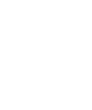 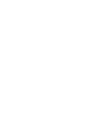 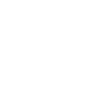